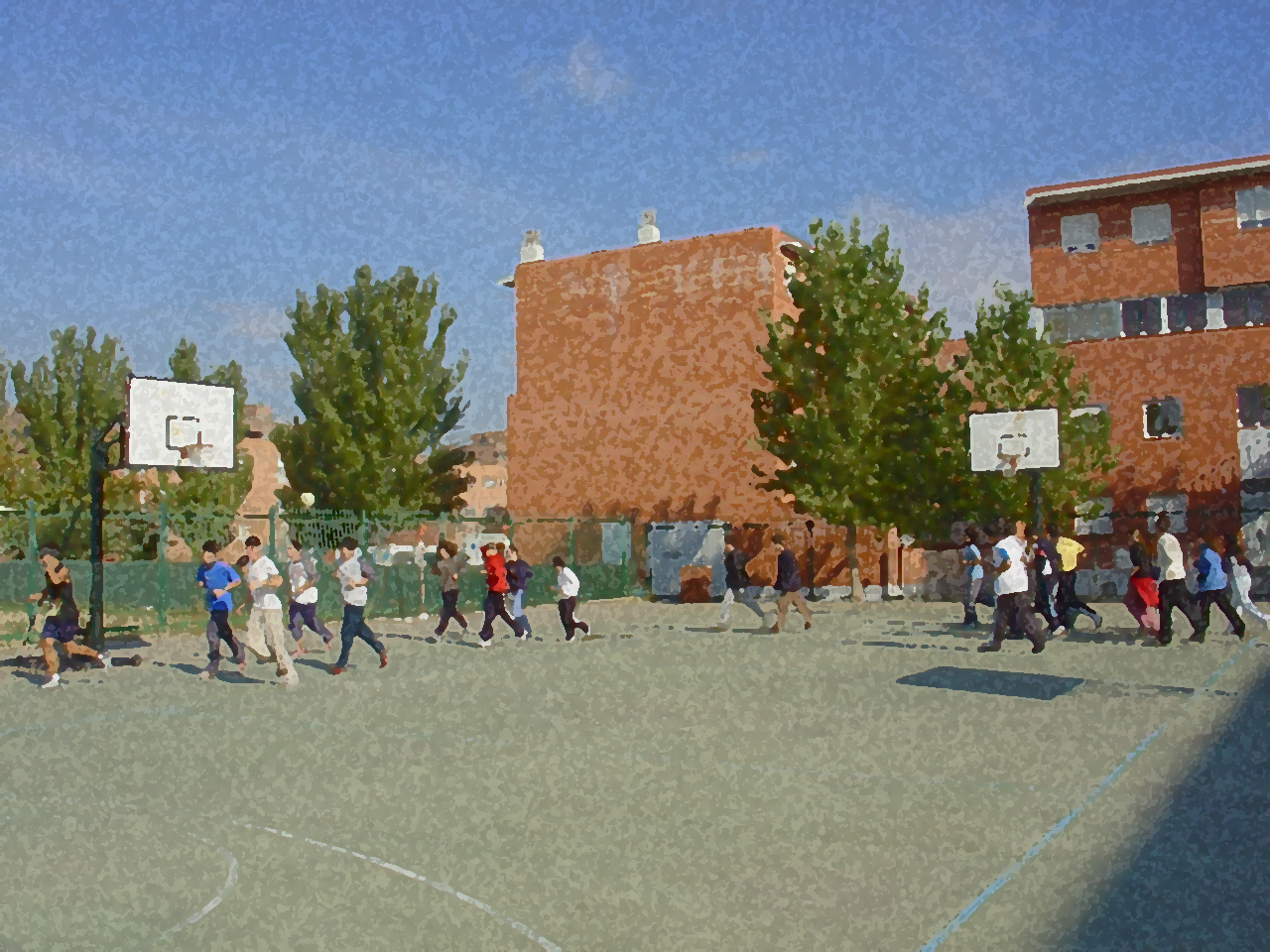 Fundamentals for Secondary School and Baccalaureate. Comprehensive and experiential learning
Hockey
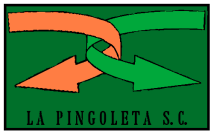 Contens
Objectives
Regulations, Facilities and Equipment 
Basic Technical-Tactical Resource
Basic Exercises
Questionnaire and Activities
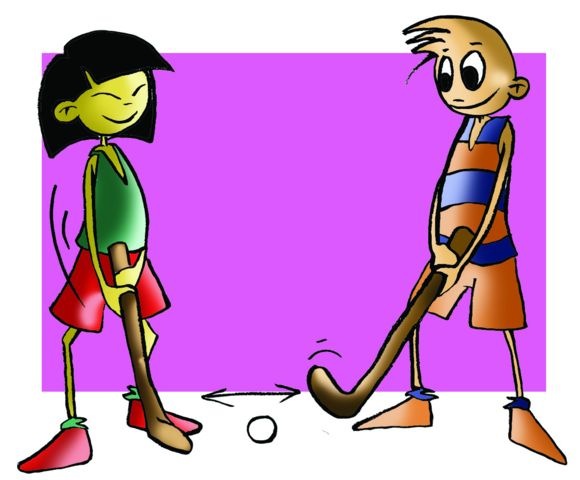 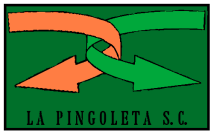 Objectives
To learn the basic technical-tactical and legal elements of hockey. 
To understand of their application in real game situations while collaborating with your peers in the development and implementation of activities.
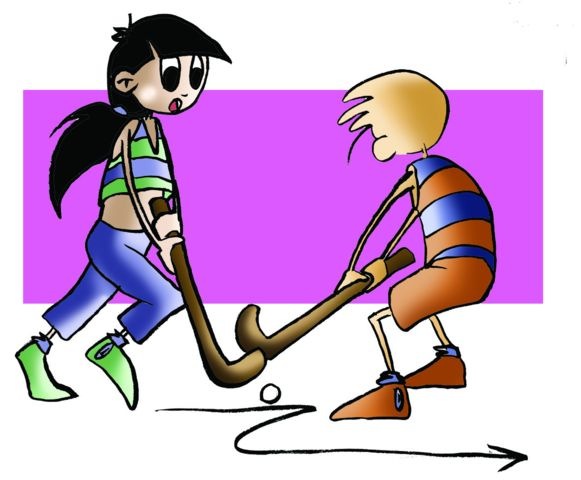 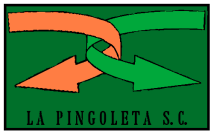 History
Games with a stick and ball date from pre-Christian times, and they were played in Greece, Persia, Egypt and Arabia. In the sixteenth century the Araucano Indians in Argentina had a similar game called cheuca. 
In the 19th century they began to play a game similar to modern field hockey in English schools, developing similar rules to the current ones at the end of the century. 
Hockey was included in the Olympic Games in 1908 and in 1924 the International Federation of Hockey was created. 
India and Pakistan are the countries that dominated the sport from 1928 to 1968.
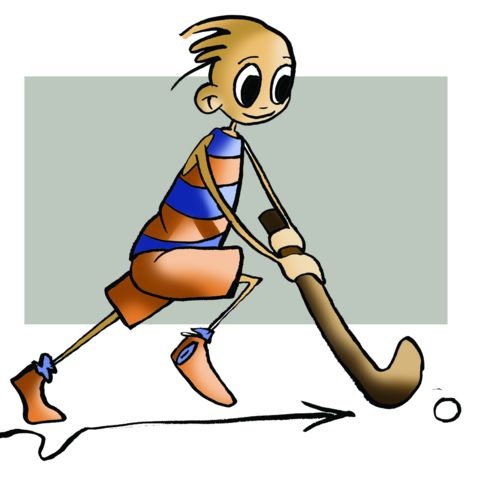 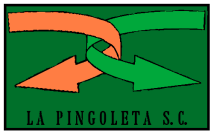 Basic Regulations
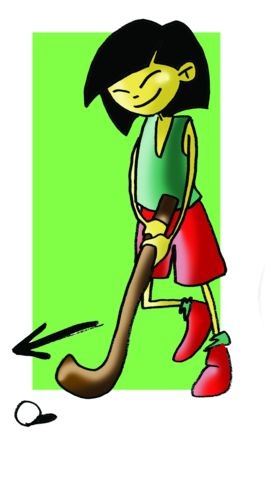 The focus of this unit will be on indoor hockey. The idea is that, on the basis of the facilities we are confident you have at your school and around your home, you can practise regularly, easily able to play on an indoor handball court or football pitch at your centre, even using skates if you and your friends wish.
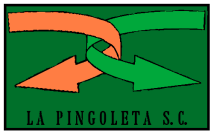 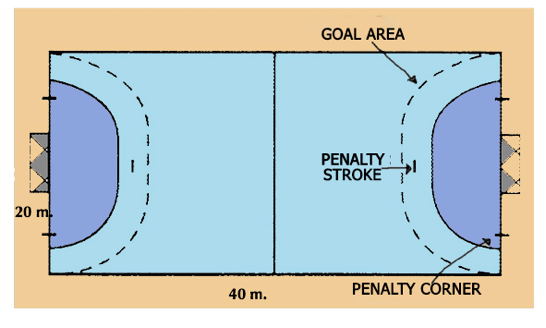 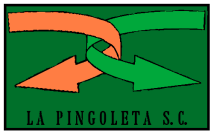 Facilities
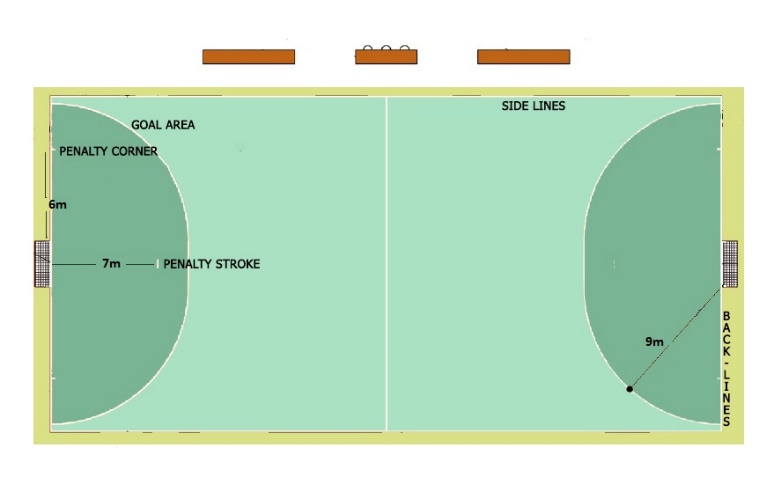 Pitch: 40m x 20m. Two goal areas measure 9m radius and six metres from the goalposts that mark the penalty corner. Along the sides are 10 cm high boards and on which players may lean against while playing. The Penalty Stroke Line is 7m from the goal. 
Ball: white and hard 165g, 22.4cm in circumference.
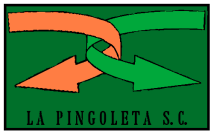 Equipment
Goal: 3m x 2m, with a base of 40cm of wood from which the net rises. 
Stick: it has a handle and a head. It has a surface at the end of which one side is raised and curved and other flat. This is the part that makes contact with the ball. It has different dimensions de- pending on the height of the athlete, and may vary between 85cm and 97cm. 
Goalkeeper’s Equipment: a helmet with neck and throat protection, leg guards to protect the legs and chest protectors if desired, as well as gloves. The goal- keeper is the only one that can play ball with the whole body.
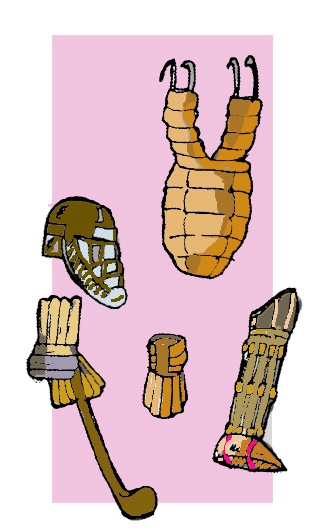 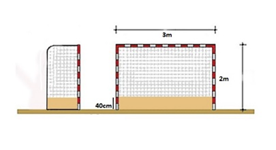 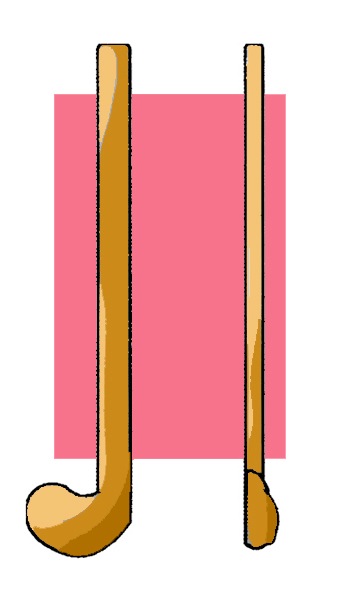 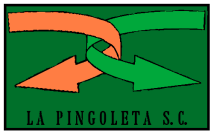 BASIC TECHNICAL-TACTICAL RESOURCES: HOCKEY
The basic hochey technical-tactical resources are similar to basketball, handbal,…
Moves
Passing and Receiving
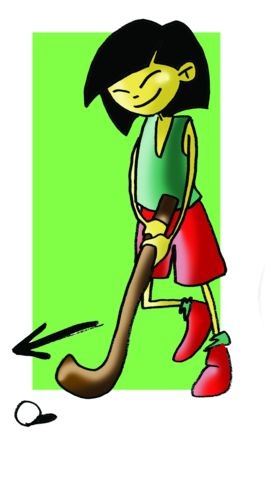 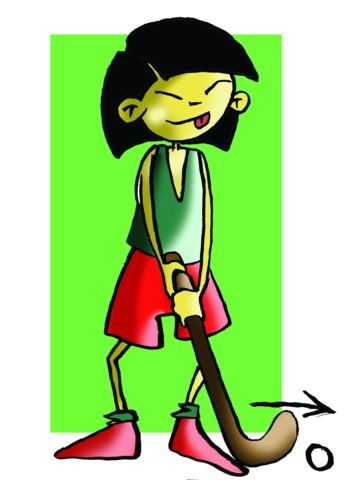 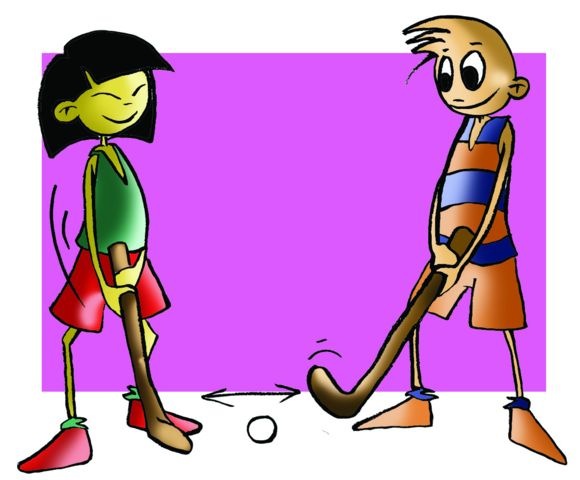 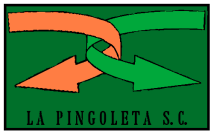 BASIC TECHNICAL-TACTICAL RESOURCES: HOCKEY
Dribbling
Pushing
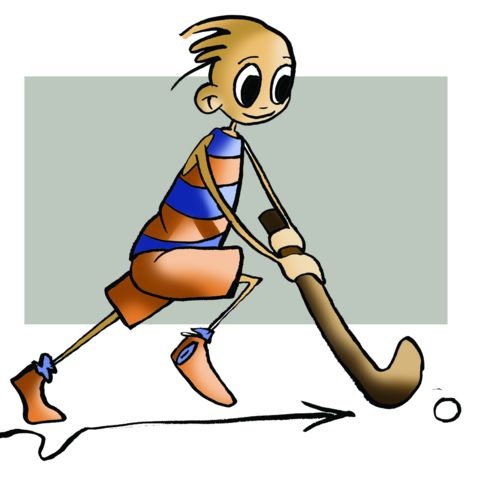 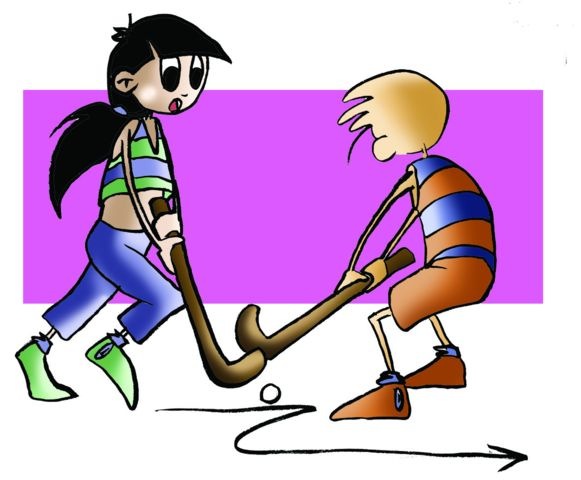 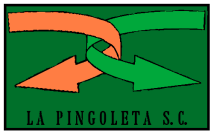 Joint Tactical Organisation
We define joint tactical organisation as the different possibilities that we have to act as a rational and organised team. 
How can we distribute ourselves on the pitch taking into account the characteristics of the sport and co-ordinating team components? 
Distribution on the pitch with 5 players playing on a handball court would be 2 defenders and 3 forwards (2:3) or vice versa (3:2), depending on our necessities and other equipment.
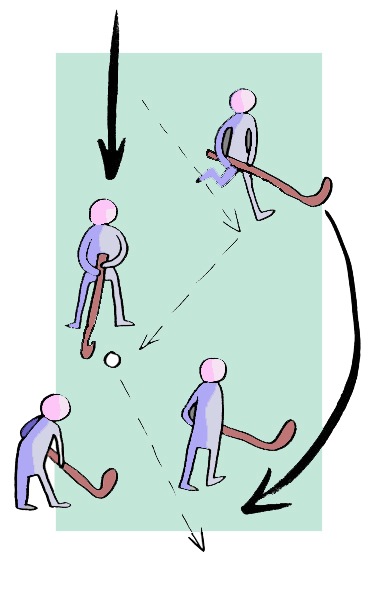 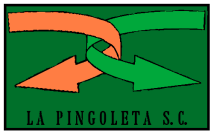 QUESTIONNAIRES AND ACTIVITIES
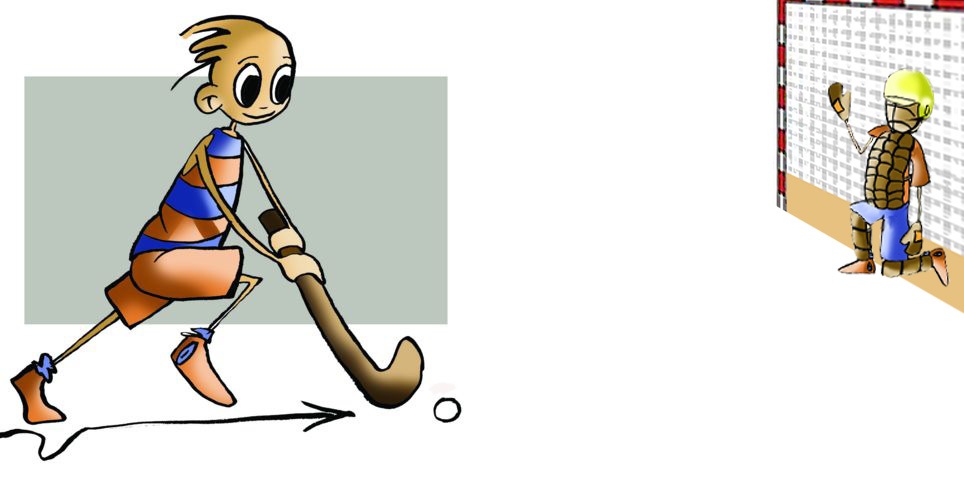 Write a brief summary about how to play indoor hockey.
Set out the basic tactical resources in this sport.
Describe such actions as dribbling and marking.
Discuss how to situate the field players on the pitch (handball court) and reasons.
Have you ever seen an indoor hockey match? Discuss it with a partner.
Write down in your notebook unknown vocabulary from this unit.
Check the Federation website or any sports association in your region and check for changes or modifications, if any, in its regulations.
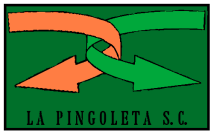